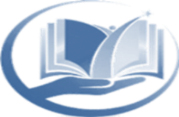 Порядок приема в 1 класс  муниципальных общеобразовательных организаций
Первая волна приемной о кампании
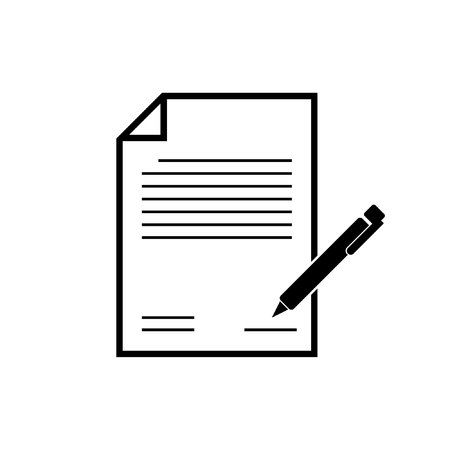 Распорядительный акт органа местного 
самоуправления о закреплении территории 
за школой издается
2024 г.
Не позднее 15 марта
Сроки размещения распорядительного акта  о закреплении территории  на сайте  школы и информации о  количестве  мест в первых классах
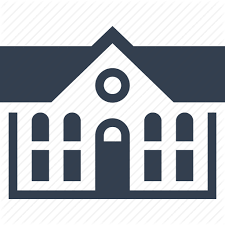 Не позднее  25  марта
Начало: 28 марта
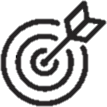 Сроки приемной кампании детей, проживающих  на закрепленной территории и детей, имеющих право  на первоочередной и преимущественный прием
Завершение: 30 июня
- Детей, проживающих на закрепленной   территории 
- Детей, имеющих первоочередное право - дети военнослужащих, сотрудников органов внутренних дел, сотрудников некоторых федеральных органов исполнительной власти
- Детей, имеющих преимущественное право - дети, чьи  полнородные и неполнородные братья и/или сестры уже учатся в данной школе
Кого принимают  на обучение
 в этот период
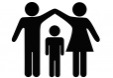 Как именно родители могут  подать заявление (основные способы)
1) лично в школу  2) через портал Дети11.рф
3) заказным письмом с уведомлением
В течение 3 рабочих дней после 30 июня
Сроки издания приказа о зачислении на обучение
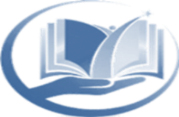 Порядок приема  в 1 класс  муниципальных общеобразовательных организаций
Вторая  волна приемной кампании
Начало: 6 июля
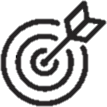 Сроки начала и завершения приемной кампании детей  в школы на свободные места
2024 г.
Завершение: не позднее 5 сентября
Сроки размещения информации о количестве свободных 
мест в первых классах на официальных сайтах школ, 
управления образования,  в СМИ
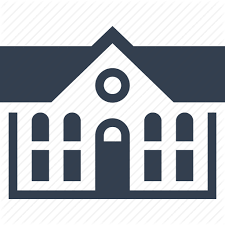 не позднее  5  июля
Детей,  не проживающих на 
закрепленной   за школой  территории
Кого принимают  на обучение  в школу в этот период
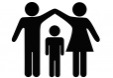 Сроки издания распорядительного акта (приказа) 
школы о зачислении на обучение детей, 
чьи родители подали заявление
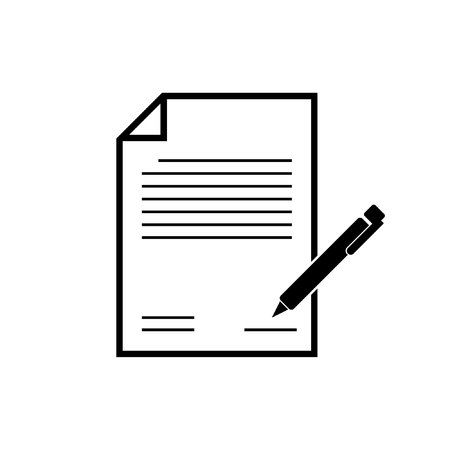 В течение 5 рабочих дней после приема заявления
Как именно родители могут 
подать заявление
1) лично в школу   2) через портал Дети11.рф
3) заказным письмом с уведомлением